Maths Parent Forum
Tuesday 5th December
White Rose
From September, the whole school has started using White Rose maths
This is a highly used scheme, which is used all across the UK 
The school will now use White Rose books as well as their maths booklets
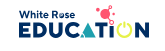 Why use White Rose?

Improve reasoning and understanding 


Children will be given a range of questions that are put into different contexts to stretch their understanding


Concrete and pictorial learning resources 


Daily recaps on previous learning


Clear progression of skills across year groups. 


Increased emphasis on mental maths
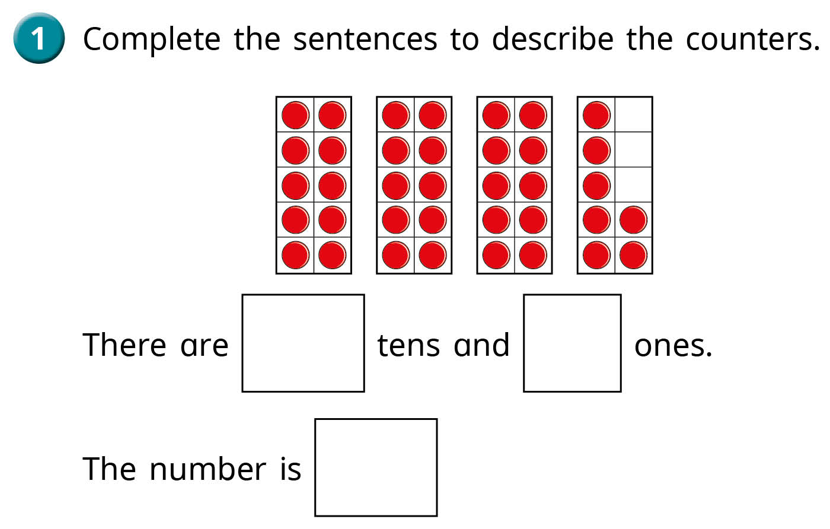 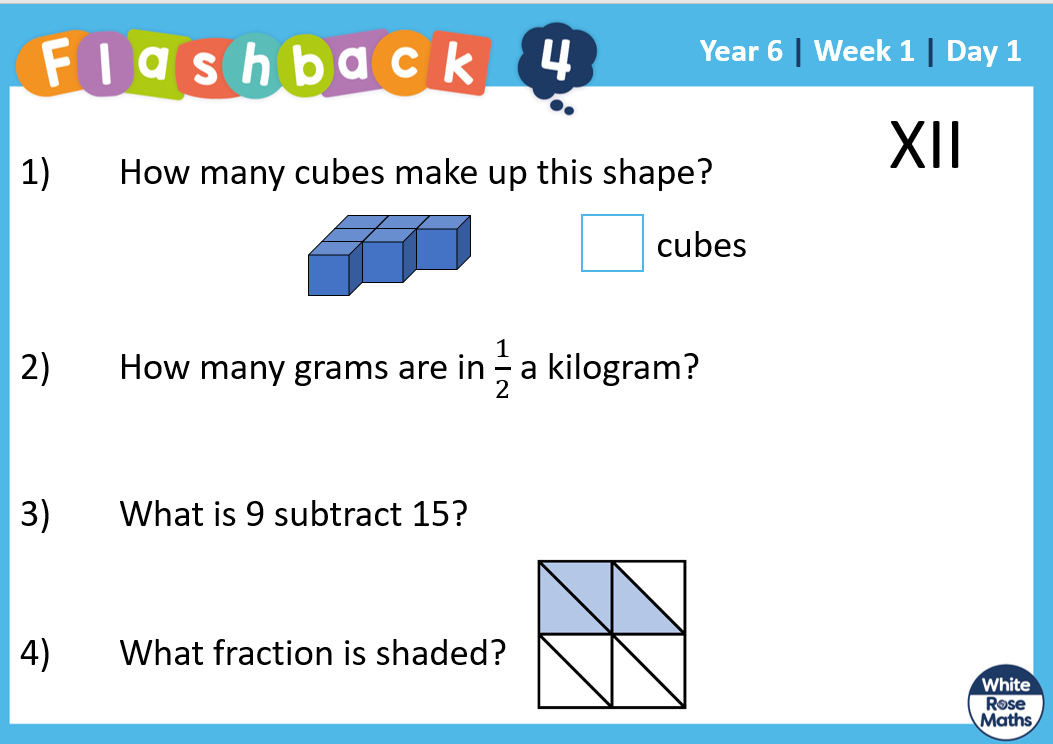 Progression of skills
Children will follow a sequence of lessons

Each Skill is broken down and then built back up 

Once children have learnt the skill, we will then frequently recap the learning. 

End of block assessment to check understanding
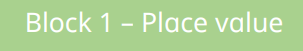 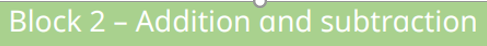 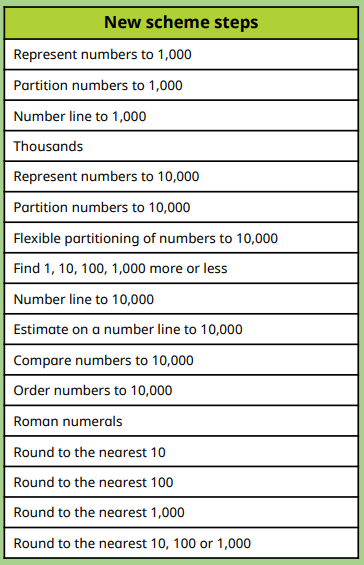 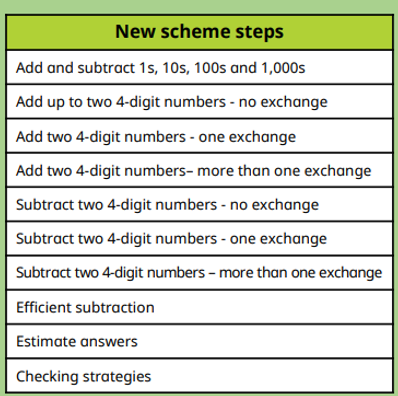 How can you use Whiterose at home?
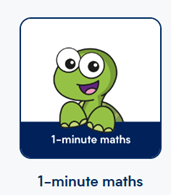 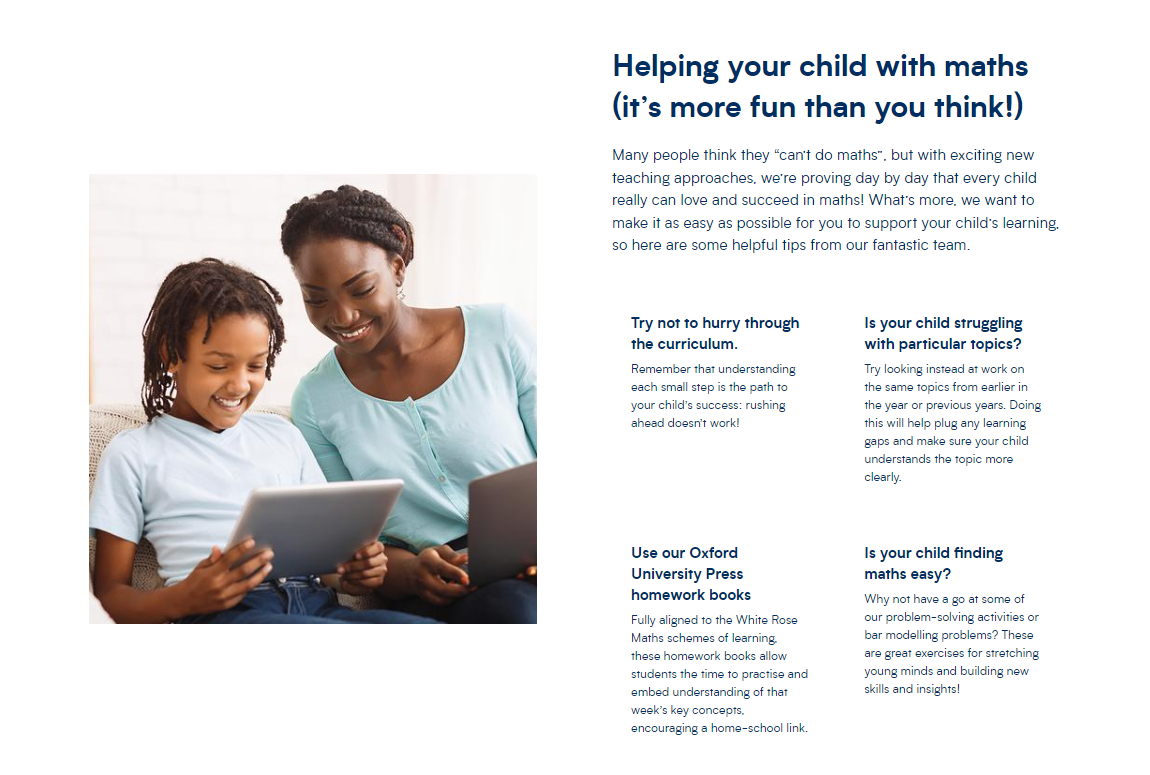 3 areas
Advice and guidance
Outlines the scheme 
Small steps
Online learning



Home learning
Outlines the blocks for 
the year, click on a block
to get parent video


Free downloads
Workbooks to support and 
consolidate learning in
school.
Free App
Support for all four operations and subitising
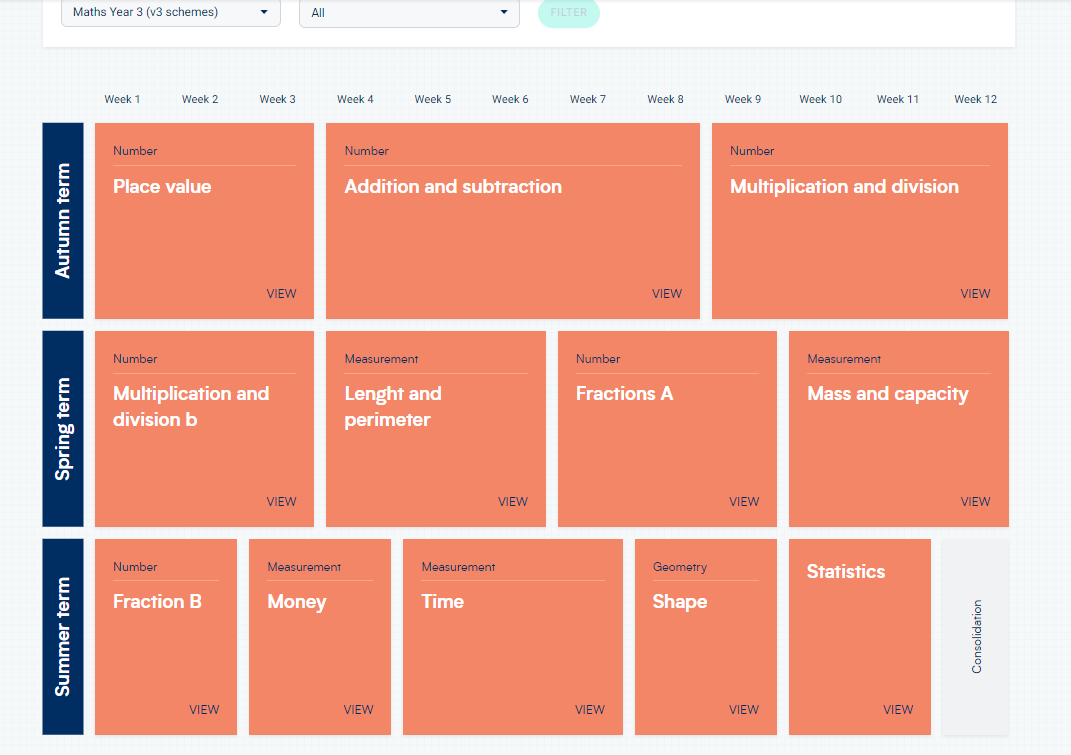 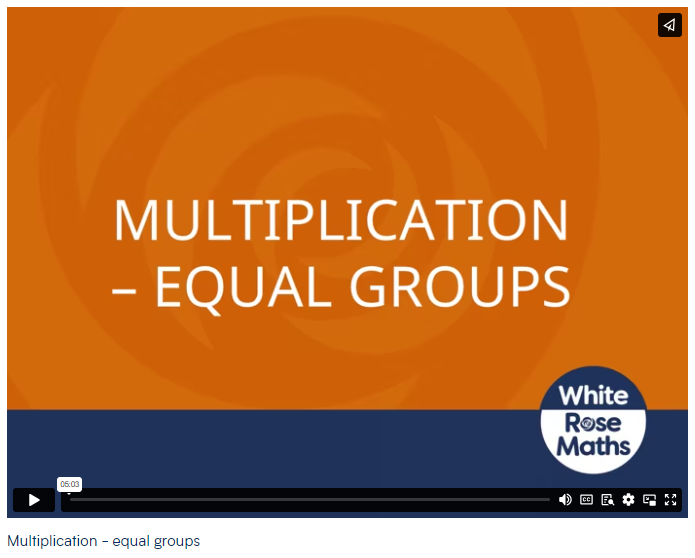 All this can be accessed via the following link
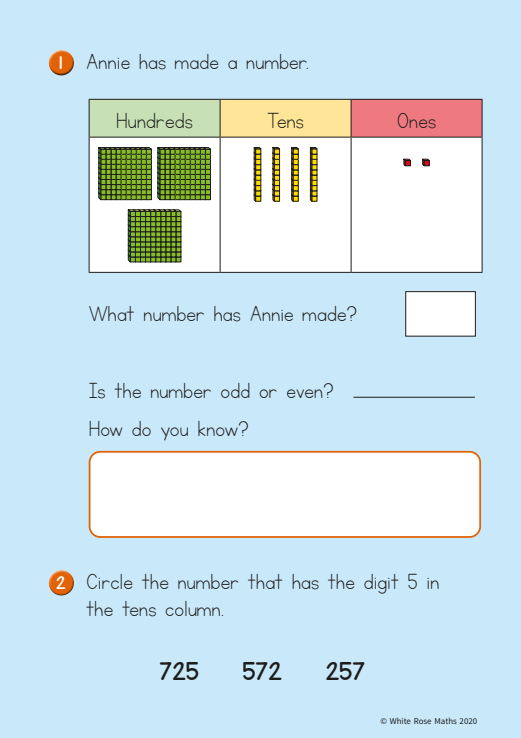 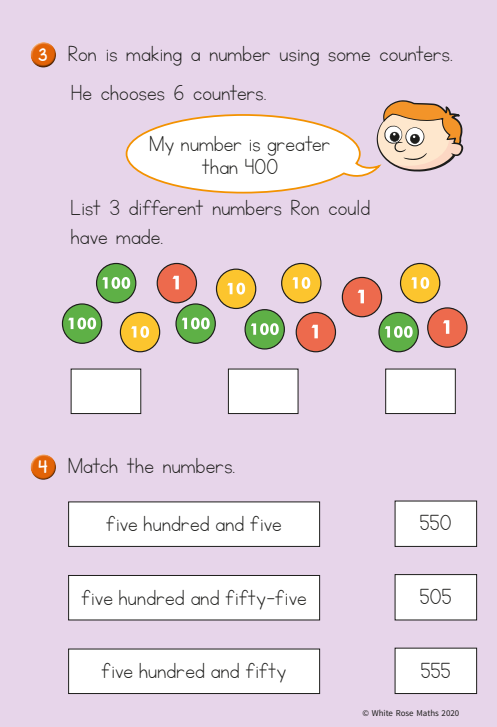 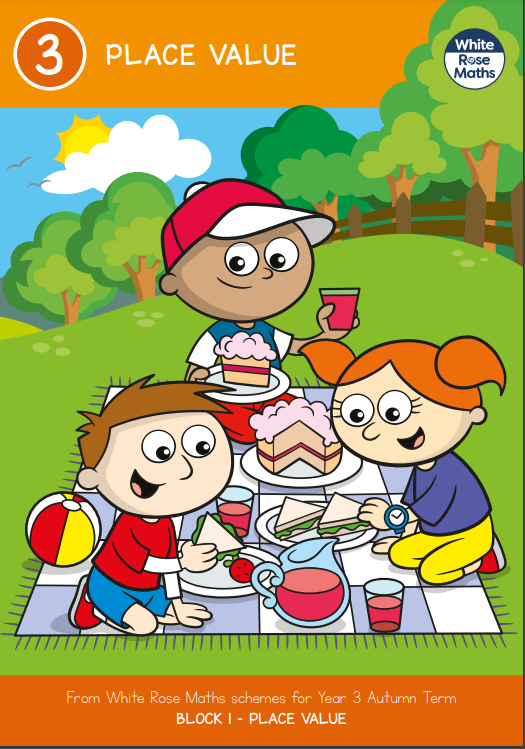 https://whiteroseeducation.com
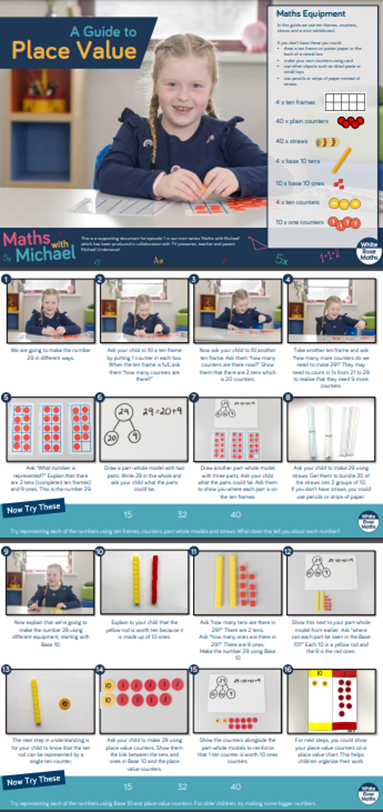 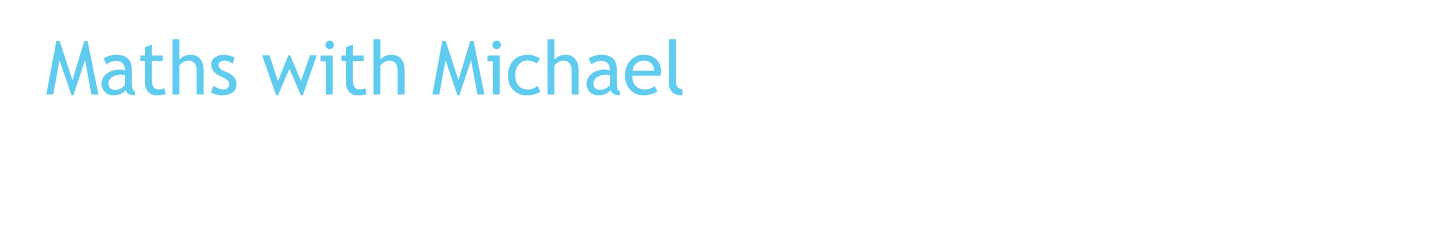 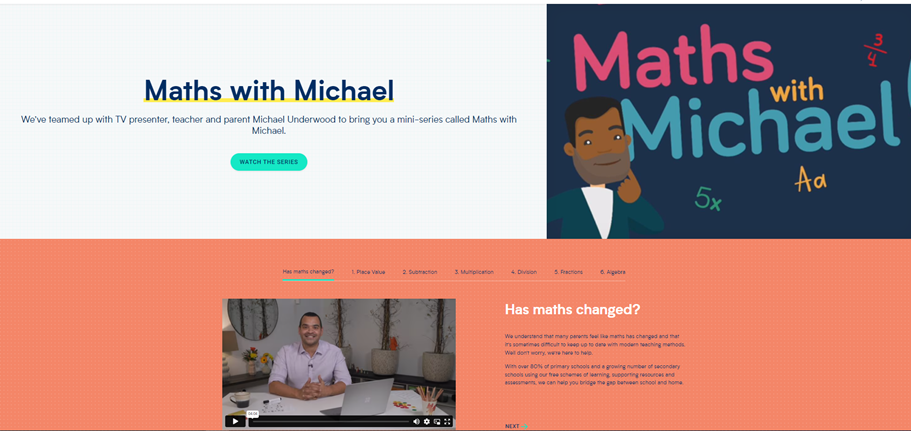 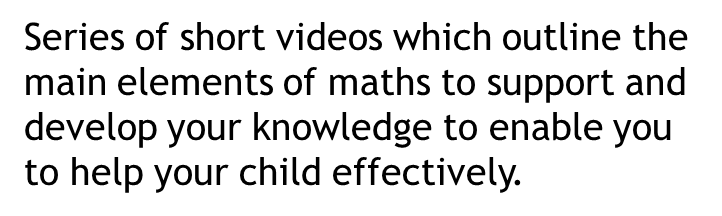 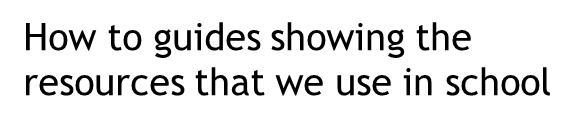 https://whiteroseeducation.com